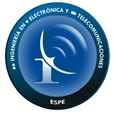 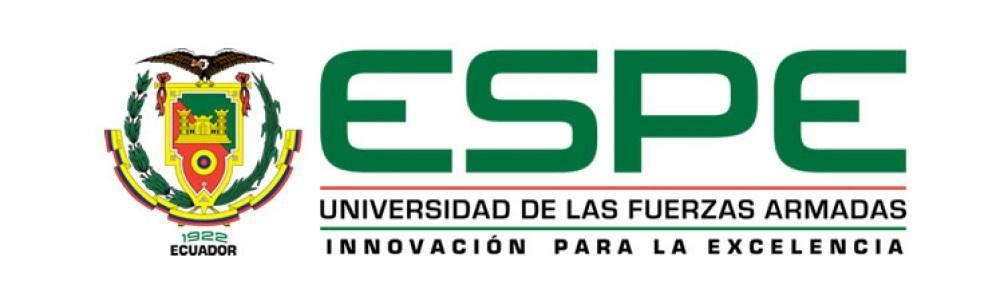 UNIVERSIDAD DE LAS FUERZAS ARMADAS – ESPE

Departamento De Eléctrica, Electrónica y Telecomunicaciones	
Carrera de Ingeniería en Electrónica y Telecomunicaciones                           
“Desarrollo de una aplicación para describir los caracteres matemáticos de las ecuaciones mediante audio 3D utilizando Earcons y Spearcons dirigida a personas con deficiencia visual”

AUTOR: Juan Carlos Cachimuel Iza
 DIRECTOR: Ing. Julio César Larco Bravo MSc.

SANGOLQUÍ
2021
CONTENIDO
Antecedentes
Introducción
Objetivos
Marco Teórico
Diseño del software
Resultados
Conclusiones
Recomendaciones y Trabajos Futuros
ANTECEDENTES
(Loayza, 2016)
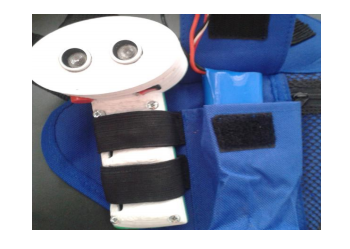 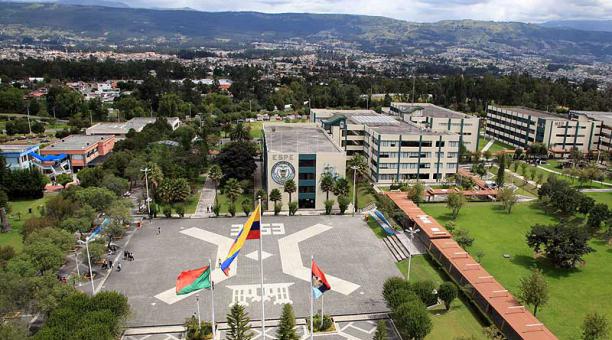 .
(Domínguez, 2018)
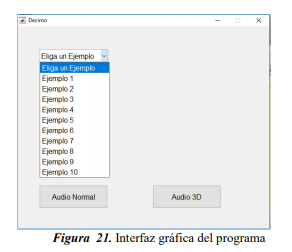 INTRODUCCIÓN
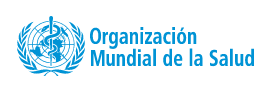 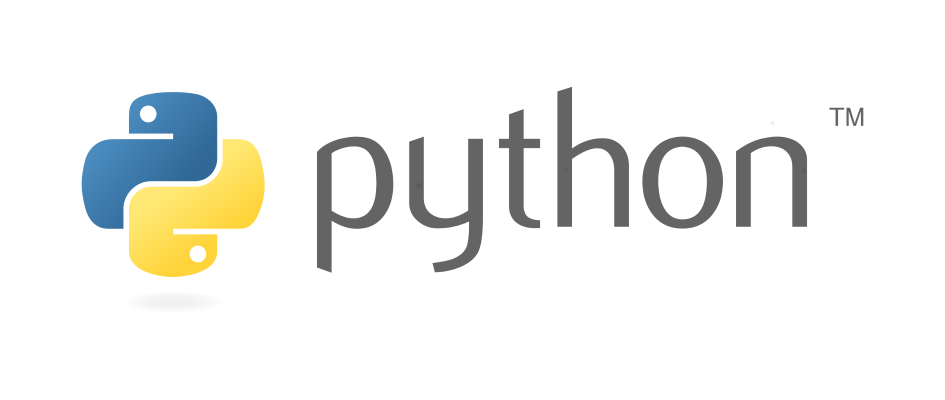 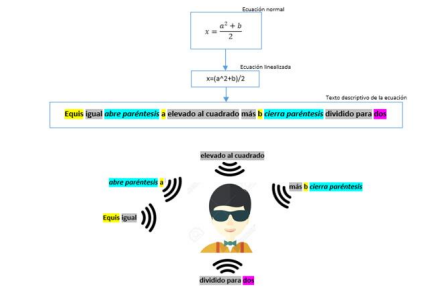 OMS, 2021.
Python.org, 2021.
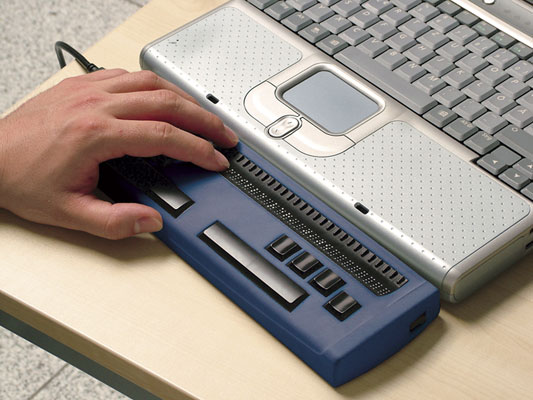 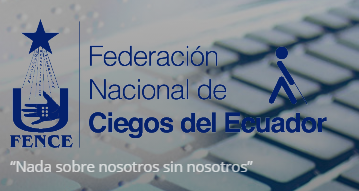 (Domínguez, 2018)
(Martínez, 2016)
(FENCE, 2017)
OBJETIVOS
Objetivo General
 Diseñar e implementar una aplicación que permita la accesibilidad a ecuaciones matemáticas utilizando audio 3D enfocada a personas no videntes.
Objetivos Específicos
 Investigar sobre trabajos previamente realizados enfocados en aplicaciones informáticas que utilicen audio 3D para enseñar expresiones matemáticas a personas que tengan discapacidad visual parcial y total. 
Estudiar sobre la utilización de algoritmos en audio 3D en el campo educativo y de inclusión social. 
Investigar la producción de audio 3D utilizando Earcons y Spearcons en lenguaje de programación Python. 
 Capturar y transformar las ecuaciones matemáticas a lenguaje MathML y a texto.
 Transformar de lenguaje MathML a un audio descriptivo. 
 Aplicar audio 3D a audio descriptivo de la ecuación matemática.
Evaluar el desempeño práctico de la aplicación mediante el análisis de los datos adquiridos con la participación de personas que tengan pérdida parcial o total de la vista.
MARCO TEÓRICO
Discapacidad Visual
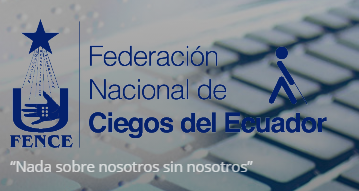 (FENCE, 2017)
MARCO TEÓRICO
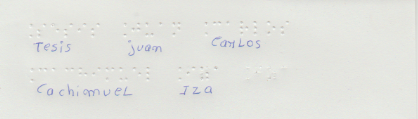 Herramientas de inclusión
MARCO TEÓRICO
Lenguaje Matemático
PMathML
LaTeX
CMathML
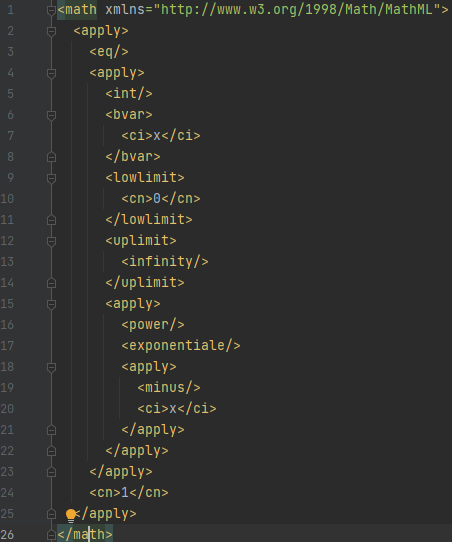 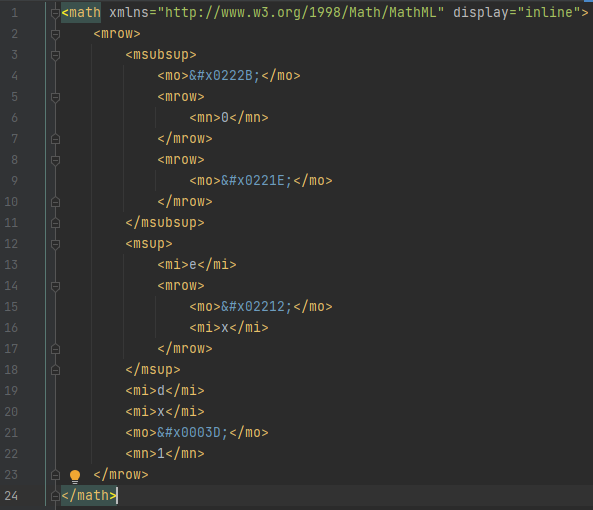 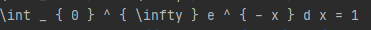 Diseño del Software
Diagrama de bloques
Software Matemático
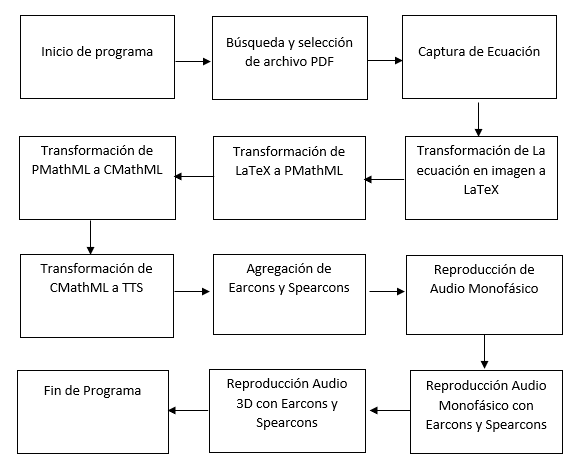 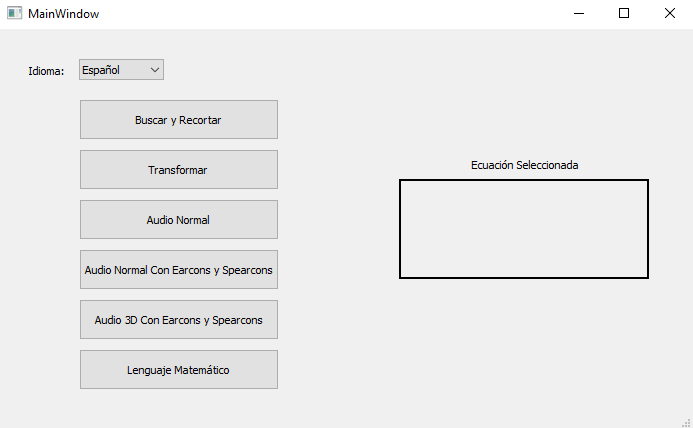 Diseño del Software
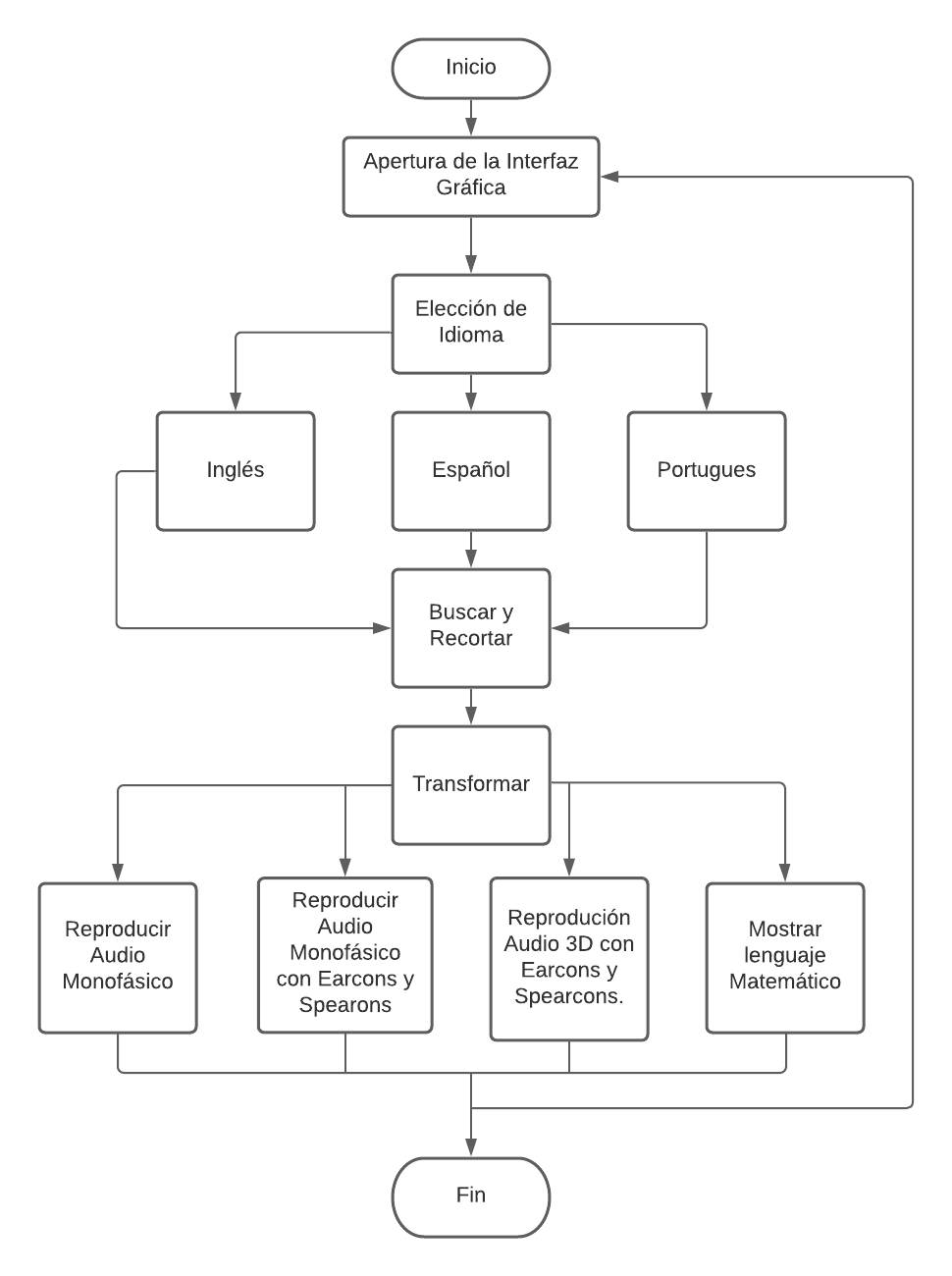 Diagrama de flujo
Diseño del Software
Módulo Captura
Módulo de imagen a código LaTeX
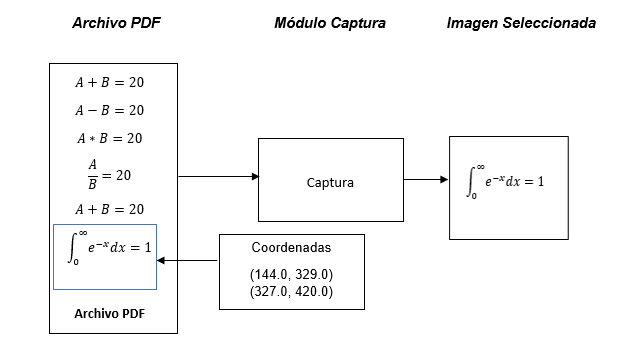 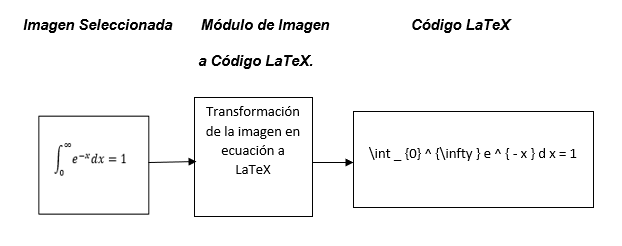 Diseño del Software
Módulo de LaTeX a PMathML
Módulo PMathML a CMathML
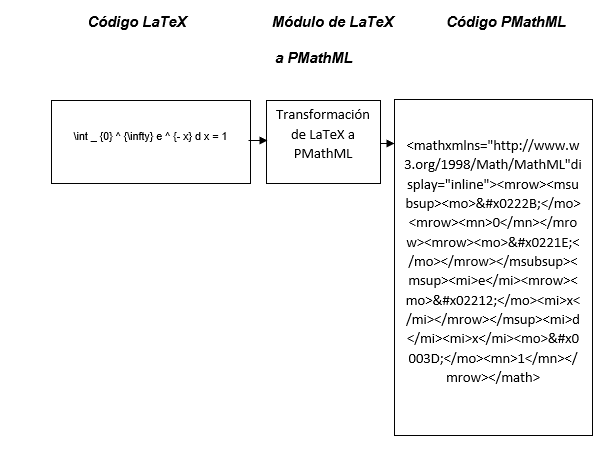 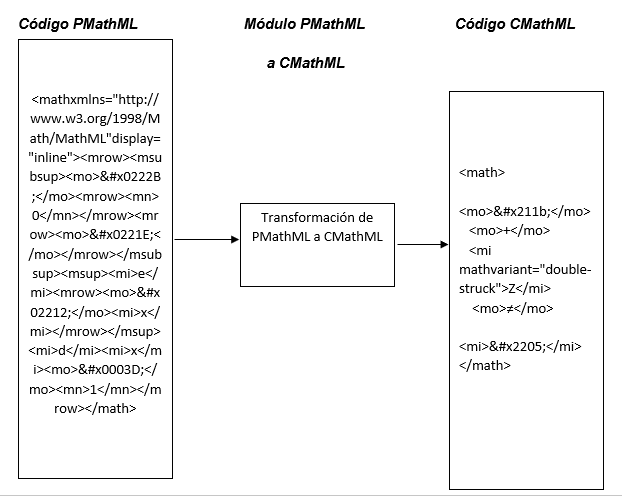 Diseño del Software
Módulo de CMathML a TSS
Módulo de generación de Earcons y Spearcons
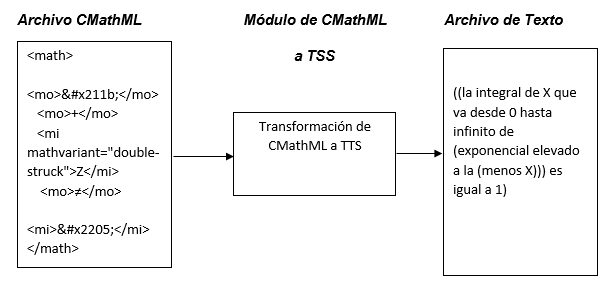 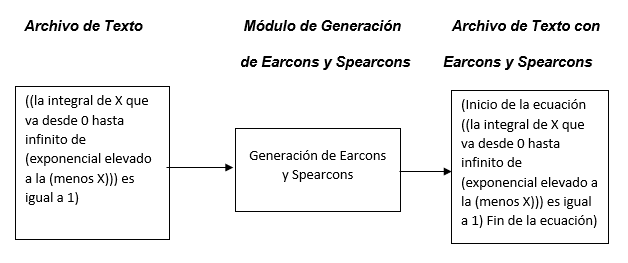 Diseño del Software
Módulo Reproducción de audio monofásico
Módulo Reproducción de audio monofásico con  Earcons y Spearcons
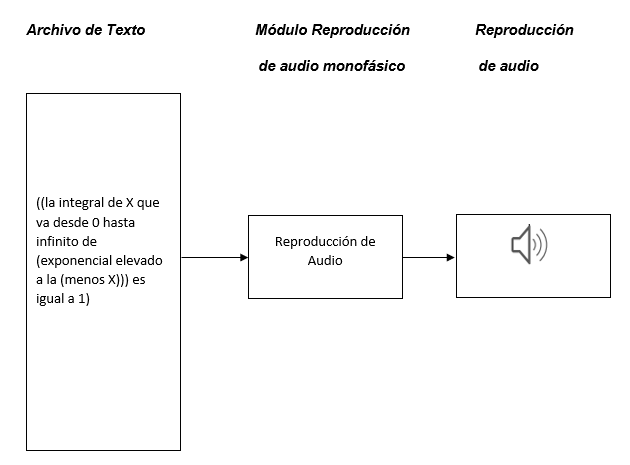 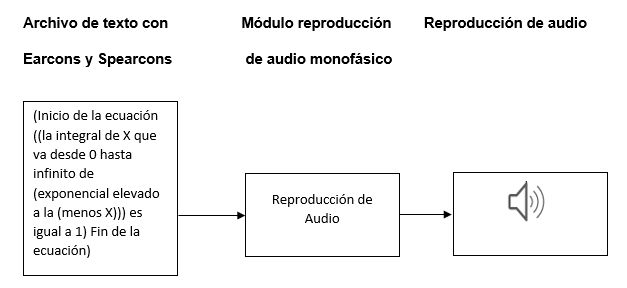 Diseño del Software
Módulo Reproducción de audio 3D con  Earcons y Spearcons
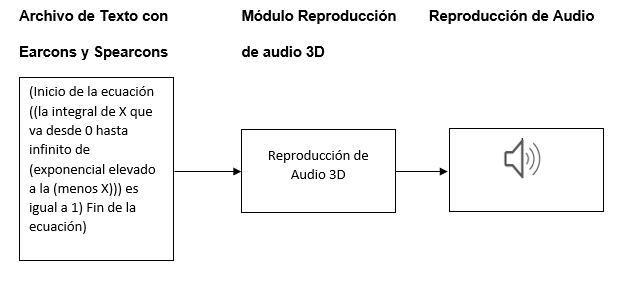 METODOLOGÍA EXPERIMENTAL
RESULTADOS
Preguntas de la Encuesta
Primera Pregunta
Segunda Pregunta
Tercera Pregunta
RESULTADOS
Preguntas de la Encuesta
Cuarta Pregunta
Quinta Pregunta
Sexta Pregunta
RESULTADOS
Preguntas de la Encuesta
Séptima  Pregunta
Resultados  de los ejemplos realizados
RESULTADOS
Preguntas de la Encuesta
Octava Pregunta
Novena Pregunta
Décima Pregunta
RESULTADOS
Interfaz Gráfica
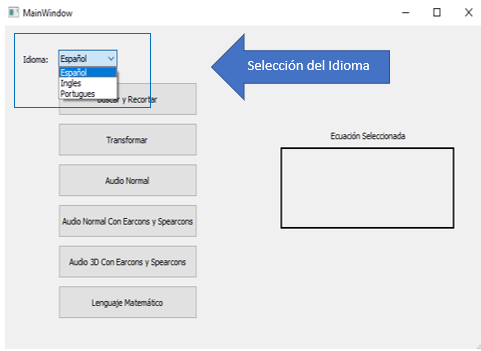 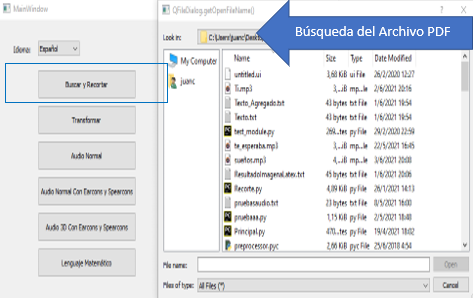 RESULTADOS
Interfaz Gráfica
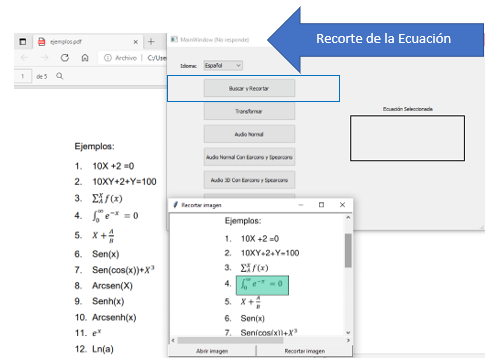 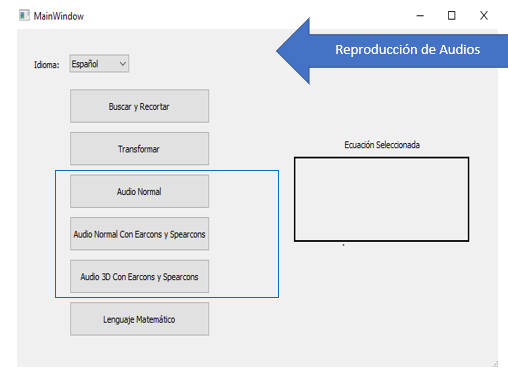 RESULTADOS
Interfaz Gráfica
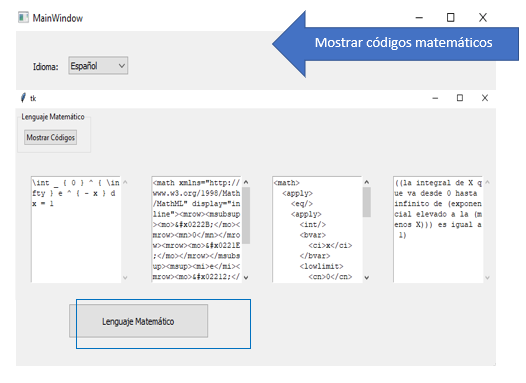 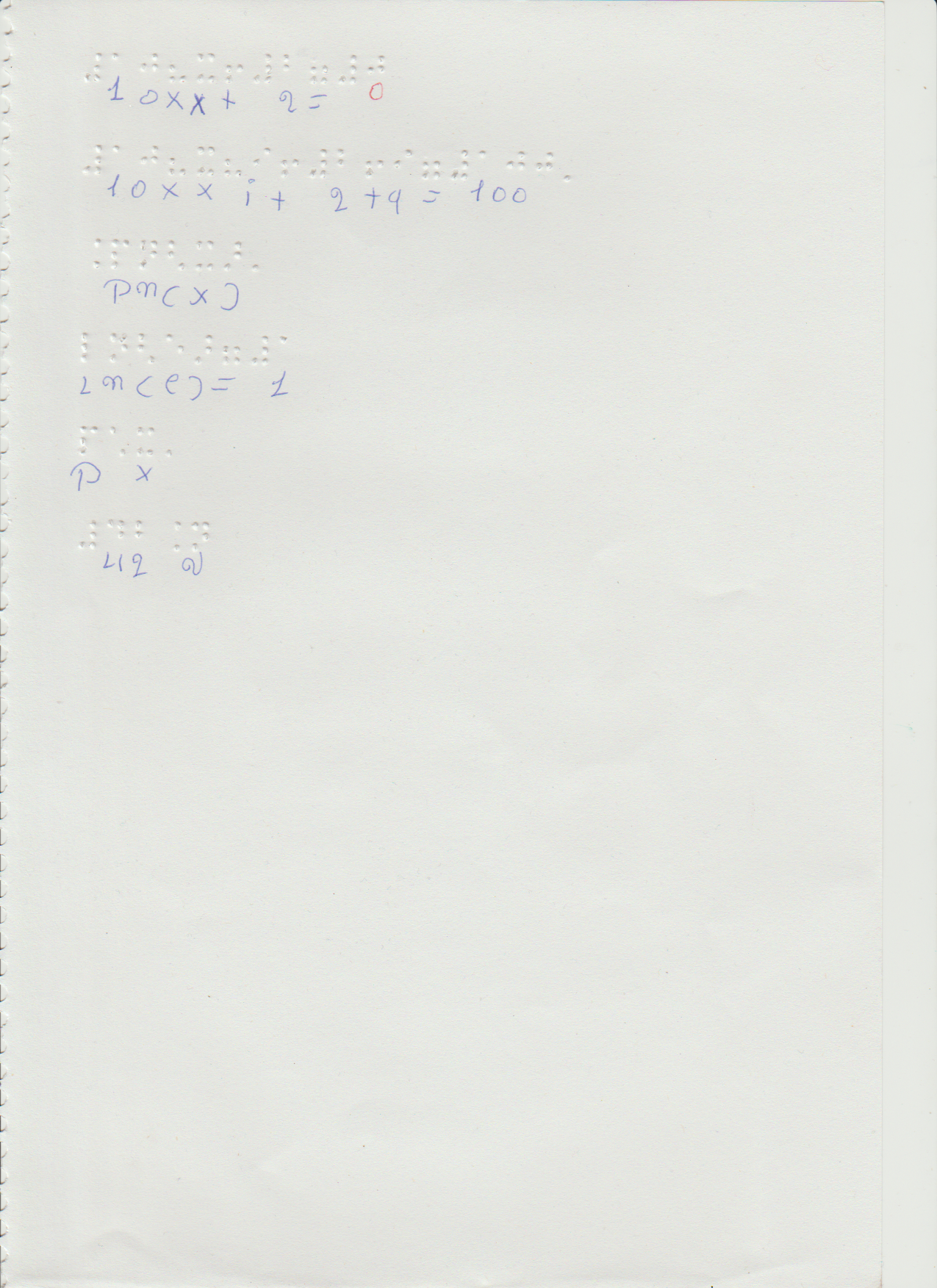 CONCLUSIONES
Se diseño un software matemático el cual llevaba a cabo la captura y reproducción de ecuaciones matemáticas utilizando audio 3D con Earcons y Spearcons, para facilitar la comprensión de la bidimensionalidad de los caracteres matemáticos por parte de personas no videntes.
 	Es importante que las personas no videntes tengan un conocimiento básico sobre el uso de computadoras para la utilización del software matemático o la ayuda de un tutor vidente el cual tenga conocimientos de computación, para describir caracteres matemáticos, las personas no videntes lo realizar mediante el uso lenguaje Braille. 
 	El software matemático desarrollado puede ser utilizado por personas videntes y no videntes esto debido a lo novedoso del sistema y sobre todo que el uso de la tecnología en la educación está en auge y en constante crecimiento.
 	Las personas no videntes tienden a pedir varias repeticiones para estar seguros de lo que captaron y escribieron por lo cual el archivo .mp3 que entrega el software matemático se lo puede reproducir tanto en dispositivos móviles como en computadoras, con lo cual las personas no videntes pueden reproducirlo, pararlo o adelantarlo según sea su necesidad utilizando sus dispositivos electrónicos.
CONCLUSIONES
La implementación  de Earcons y Spearcons para generar pitidos al inicio, final y cada separación jerárquica de la ecuación ayudó a los participantes no videntes del proyecto a tener una mayor concentración en los ejemplos realizados además de captar su atención en todo momento en el cual se reprodujo el audio, demostrando que el software matemático es útil para conseguir la atención de los usuarios y poder comunicar la bidimensionalidad de las ecuaciones matemáticas mediante Audio 3D con Earcons y Spearcons.
 	Los estudiantes no videntes participes del proyecto se encontraban en niveles de educación acordé a su edad, facilitando la realización de las pruebas con los ejemplos planteados basándonos en los temas a tratar por año de educación según el Ministerio de Educación del Ecuador.
 	Los estudiantes no videntes mostraron gran entusiasmo e interés al momento de realizar las pruebas obteniendo porcentajes altos en los ejemplos planteados, esto se debe directamente a su predisposición para colaborar en el proyecto de investigación, así como lo novedoso del audio 3D con Earcons y Spearcons para estudiar la cátedra de ciencias exactas.
Recomendaciones y Trabajos Futuros
El uso de audífonos tipo diadema ayuda a disminuir   el ruido exterior por lo cual se recomienda el uso de los mismos, para tener una mejor experiencia al utilizar Audio 3D con Earcons y Spearcons.
 	Referente a los trabajos futuros se acota lo siguiente:
 	Realizar el software matemático para que su ejecución sea la realice a través de dispositivos móviles como teléfonos celulares y tablets, esto debido al constante crecimiento que estos tienen en el mundo a más de que son dispositivos de uso cotidiano.
 	Implementar comandos de voz para la ejecución del software matemático con la finalidad de que las personas no videntes puedan tener un control más óptimo de todas las funciones que el sistema ofrece.
Añadir teclas de acceso directo para reducir y aumentar la velocidad de reproducción de audio, esto para que el usuario no vidente reproduzca el audio con la velocidad de preferencia.
Recomendaciones y Trabajos Futuros
Utilizar voces de madres, padres, hermanos o tutores para la reproducción de audio esto con la finalidad de generar un mayor interés por parte de las personas no videntes, así como una motivación para utilizar el software matemático y fortalecer sus conocimientos en el área de ciencias exactas.
 	En la interfaz del software matemático se debe agregar un botón el cual permita subir y bajar la velocidad de reproducción del audio esto para que los usuarios puedan reproducir el audio 3D con Earcons y Spearcons a la velocidad de su preferencia.
 	Diseñar e implementar aplicaciones que exploten a mayor profundidad las características de Earcons y Spearcons, y los beneficios que estos pueden traer en el campo educativo, brindando herramientas útiles y tecnológicas para el desarrollo de personas videntes y no videntes.
AGRADECIMIENTO
GRACIAS POR SU ATENCIÓN